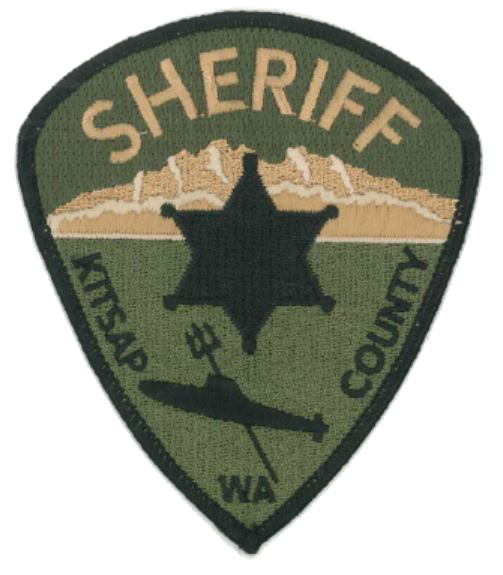 Kitsap County Sheriff’s Office
Schon Montague #92
Community Resource Officer
smontagu@kitsap.gov
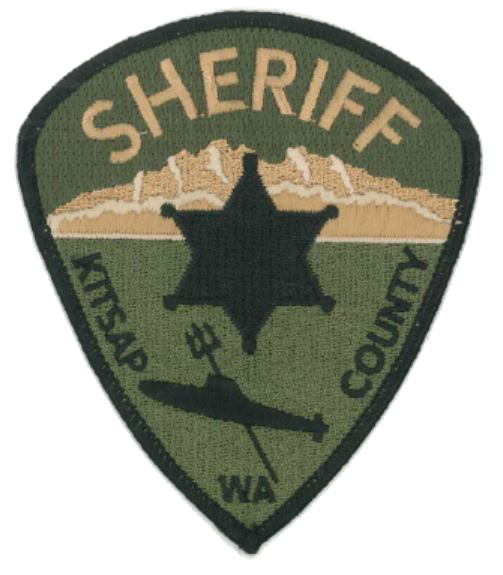 Agenda
-Disabled youth and SAR-
Introductions
Community Partnerships
Information Exchange
Google Kitsap Sheriff
Click on Crime Prevention for more tips
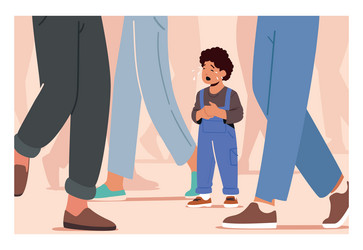 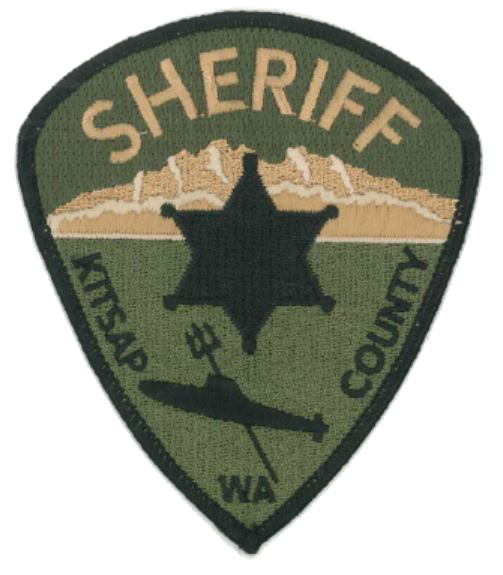 Disabled Youth Eloping
Introductions
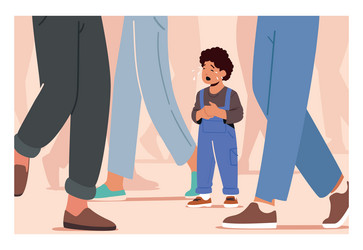 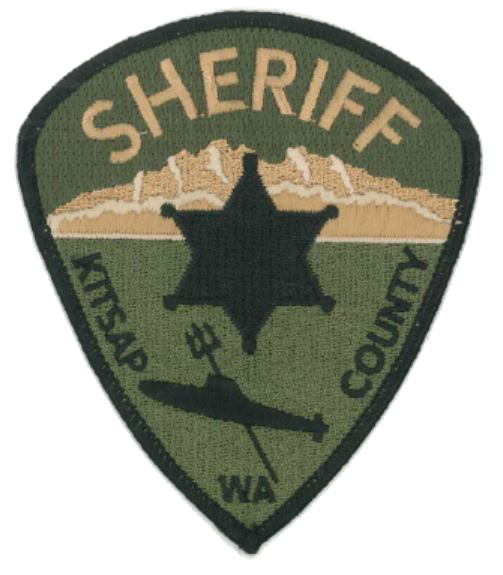 Disabled Youth Eloping
Elopement
Wandering
Drowning post- absconding is the leading cause of death in the ASD community
Runner
Bolting
Absconding
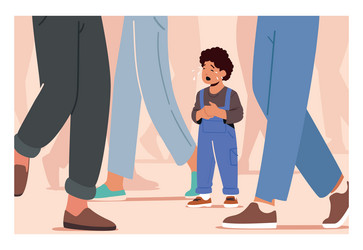 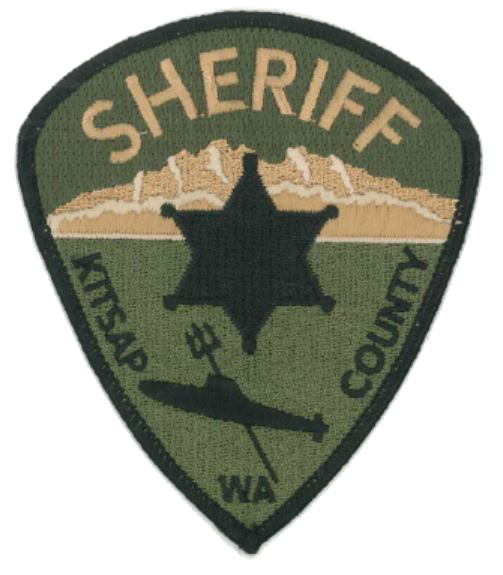 Disabled Youth Eloping
What do I say when I call 911?
What will happen when Law Enforcement arrives?
What is Search and Rescue?
When will Search and Rescue be called?
What can/can’t Search and Rescue do?
How do I prevent my child from eloping?
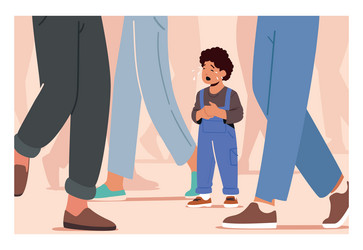 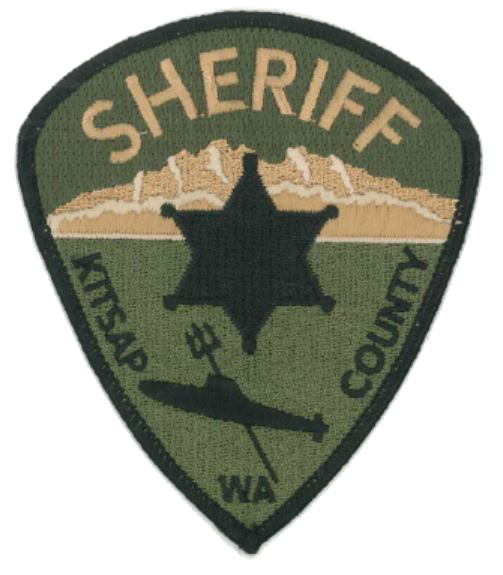 What do I say when I call 911?
When do I call 911?
When you feel your child’s safety is in jeopardy or when you have checked the immediate area, and activated your emergency plan

911 dispatchers answered over 185,000 calls for service in 2022

Order of operations for absconded youth 
Where
Cell phone traces take time, know where you are, it might not just happen at home 
What 
Quick classification- my autistic child is missing (not ran away)
When
When was the last time you saw him
Weapons/Welfare
This is very important to determine if S&R are the right tool
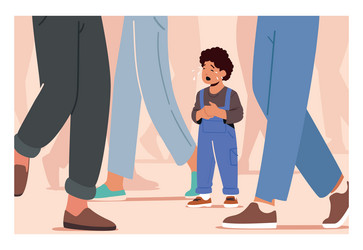 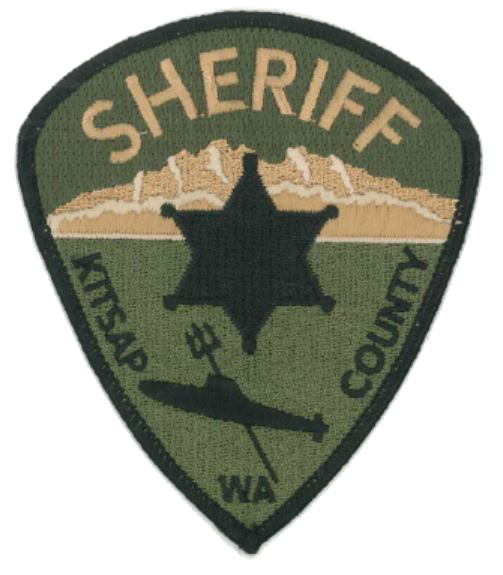 What do I say when I call 911?
Who
They will want full name and date of birth of all parties
They will ask for a description of your youth
Height, weight, hair length, hair and eye color
Clothing last seen in (jacket?)
Detail
Any bodies of water near by?
Have you searched the house thoroughly?
Is the youth a hider?
Does the youth like Law Enforcement?
Does the youth answer to their name?
Do they have a location they might go?
Park or playground
Friends house
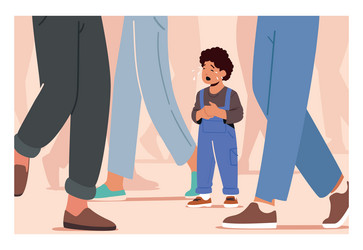 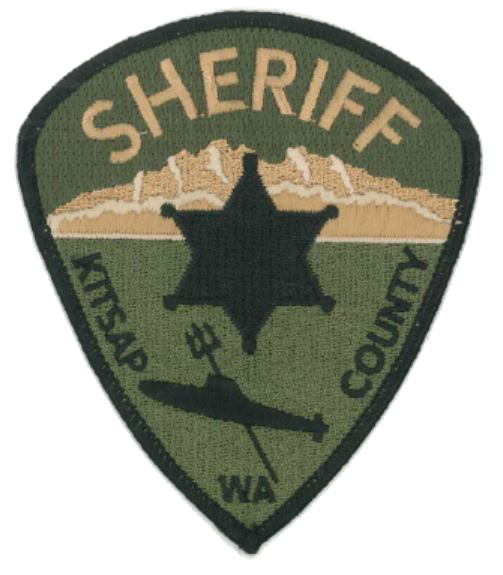 What will happen when Law Enforcement arrives?
You are going to have to repeat yourself
We rarely get the whole story until we arrive

We will search your house including any place your small one may hide

We will send other deputies to the locations your youth might be headed to

After leads are exhausted, we will contact the supervisor to request a S & R call out
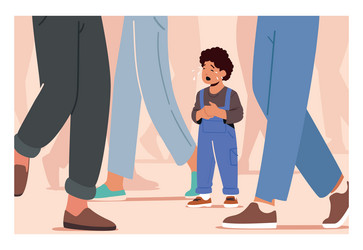 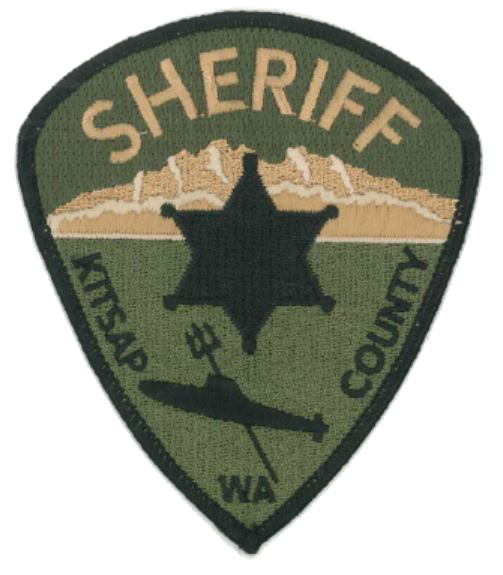 What is Search and Rescue?
WESAR- Washington Explorer Search and Rescue 
This is the primary boots on the ground and is comprised of all volunteers, mostly youth
There are only 5 such groups in the state
Roots originated from the boy scouts in 1948
It takes a minimum of 170 hours of training for basic certification

They provide a variety of search services
Missing persons
This could be missing hikers wanting to be found to disabled persons avoiding searchers 
Evidence searches for Law Enforcement
Assistance during emergence events
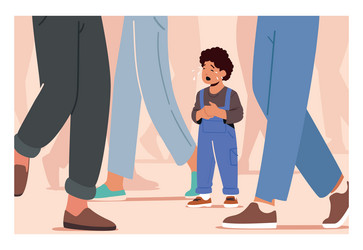 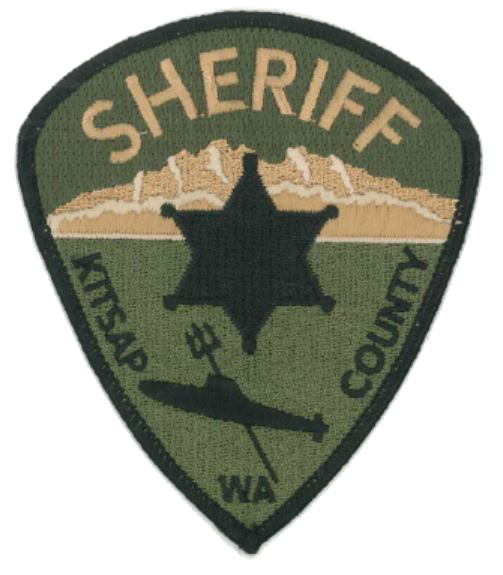 What is Search and Rescue?
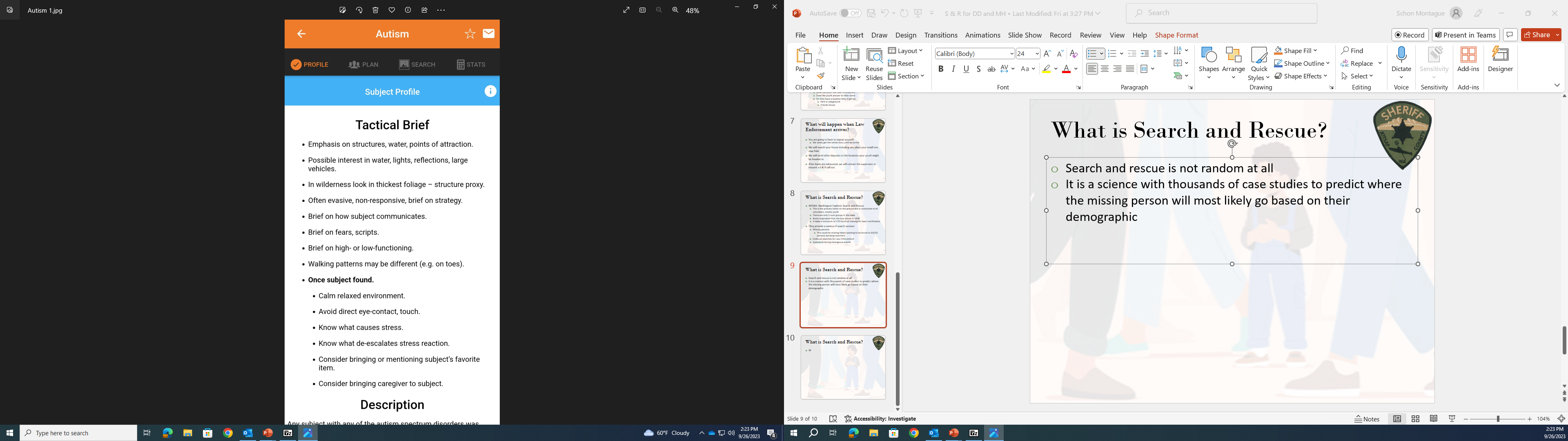 Search and rescue is not random at all

It is a science with thousands of case studies to predict where the missing person will most likely go based on their demographic  

This information is summarized and cataloged in the Lost Person Behavior book
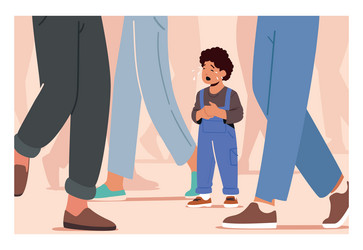 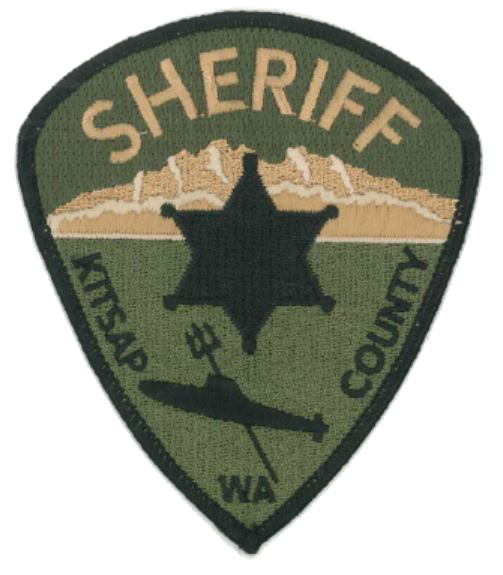 What is Search and Rescue?
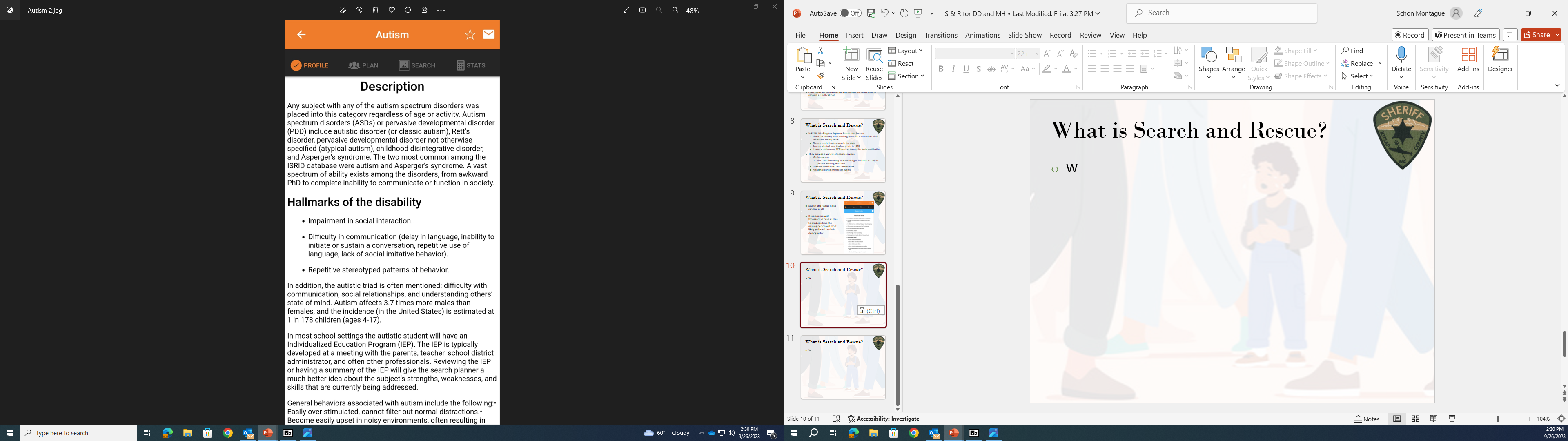 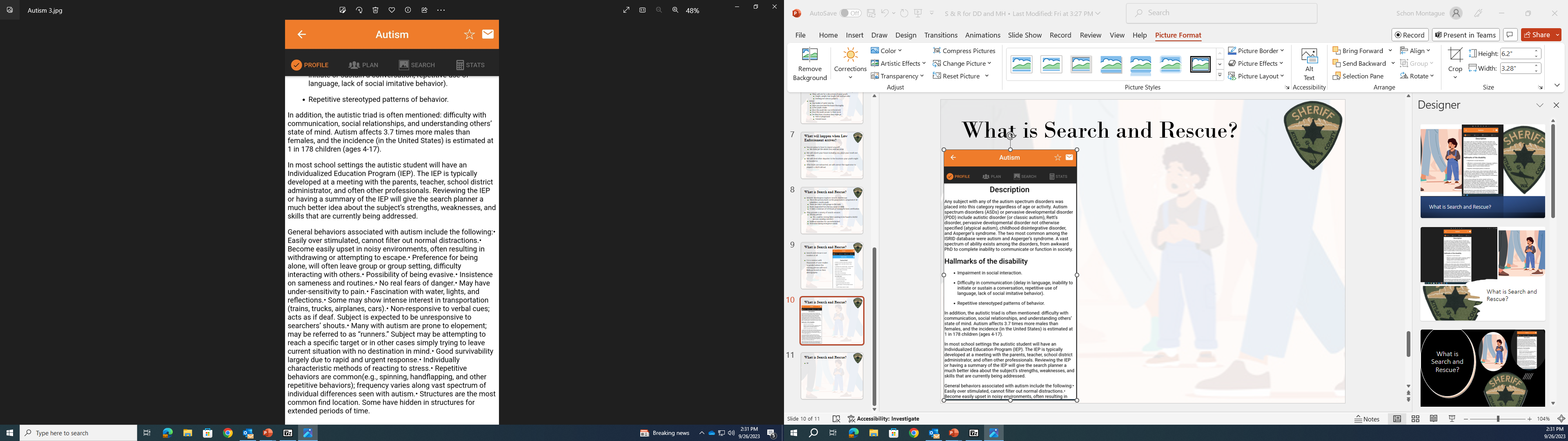 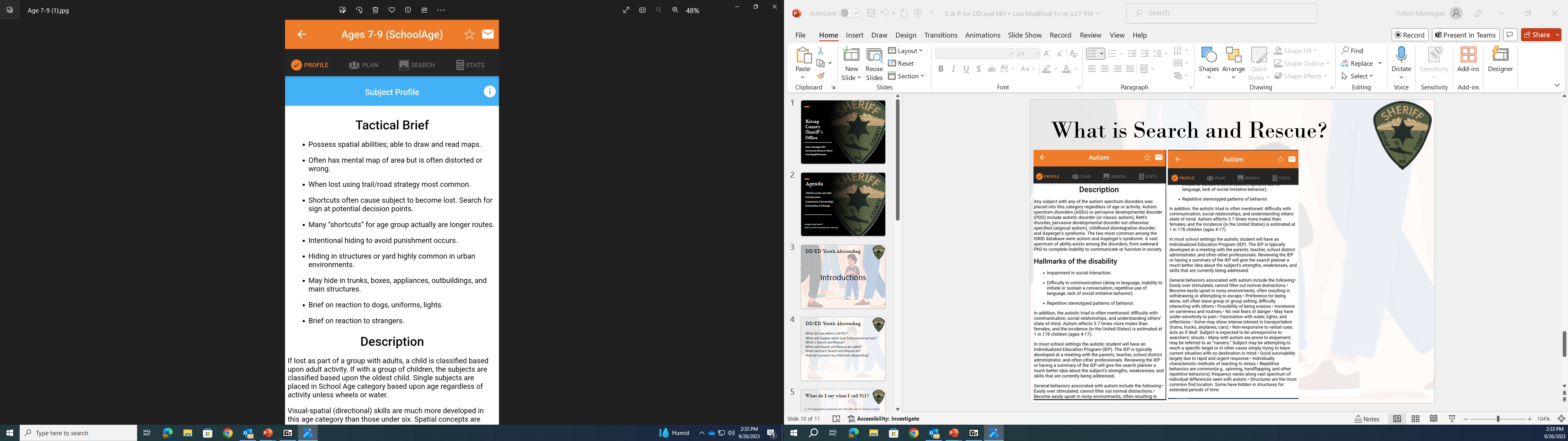 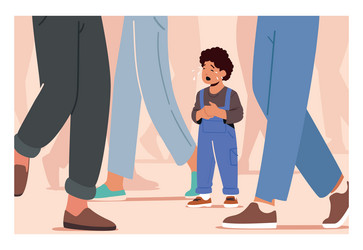 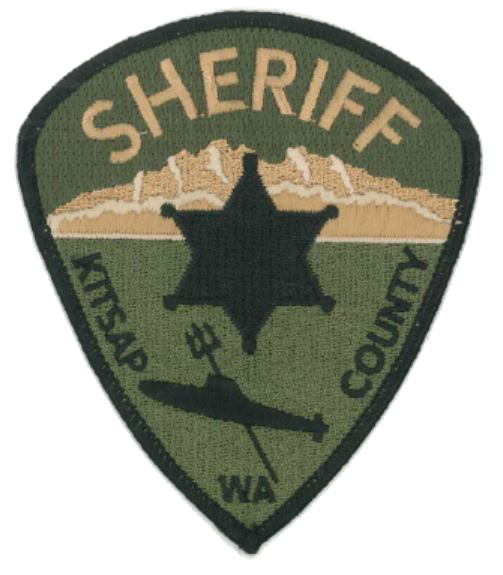 What is Search and Rescue?
Search and Rescue commonly asked questions

Fixations and fascinations that could provide leads to risks and hiding locations
Where was the youth found when wandering in the past?
Is the youth verbal? If not, what preferred method of communication is there?
Do they answer to their name?
Specific voice response like parent, male, female
Does the youth have a favorite song, toy, or character that can lure the youth out of hiding?
How will youth respond to search lights, whistles, sirens, search dogs, people in uniform?
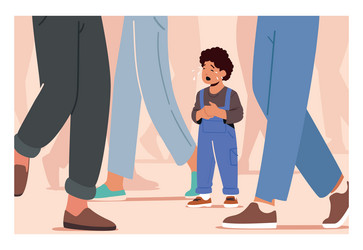 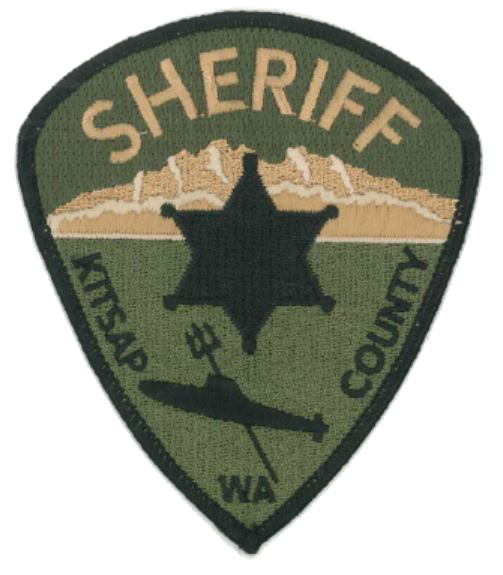 When will Search and Rescue be called?
The supervisor will review the facts presented and suggest addition actions by Law Enforcement or call out a specially trained Search and Rescue Deputy

Hopefully, one is working. If not, one will be called at home

That Deputy will be briefed and contact the Deputy on scene with more recommendations and/or activate a WESAR mission

A message is sent to all the WESAR members, and they will mobilize to the briefing location

How long does this take?  
Depends- 2 to 5 hours from 911 call to deploy of searchers
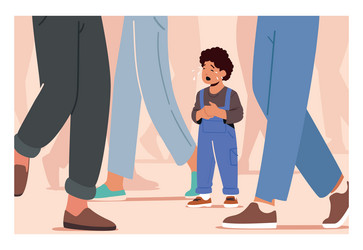 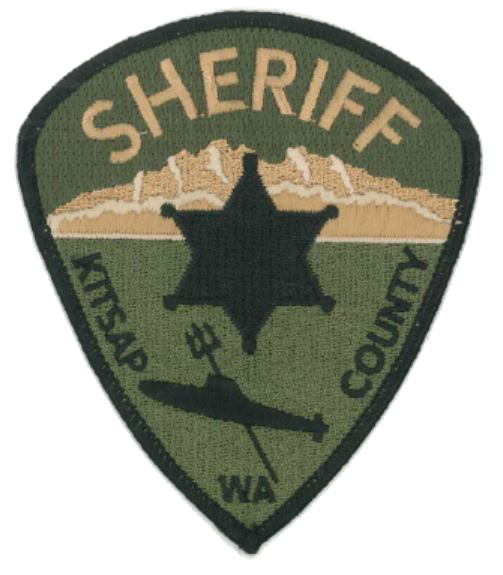 What can/can’t Search and Rescue do?
Search and Rescue can not search when:
Weapons are suspected
Threatens to hurt others
The missing person is a threat to volunteer searchers  


Search and Rescue will search when:
In some cases when the subject is suicidal 
Any type of weather 
Any type of terrain
Any hours of day or night
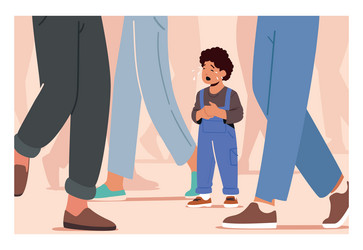 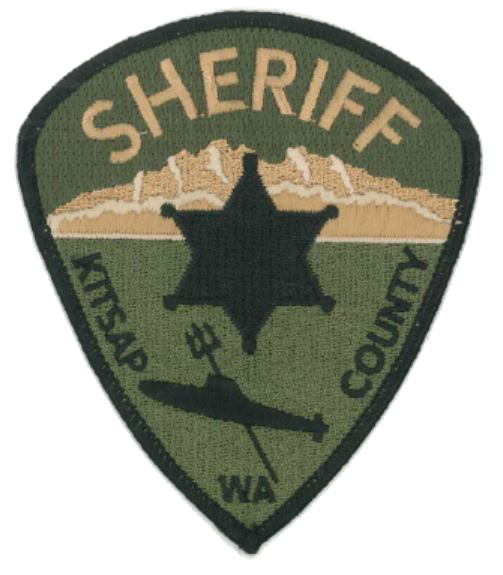 How do I prevent my child from eloping?
Identify triggers and attempt to reduce their impact
Mitigating at home and places your child frequents often
Emergency plan 

Triggers
Just like to be chased
New environment
Response to emotional state
 Avoiding social stress or situations (school)
Towards or away from stimulus
Aimless non-stimulus wondering


Work with your youth on alternative ways to respond to triggers
Talk to counselor about impulse control
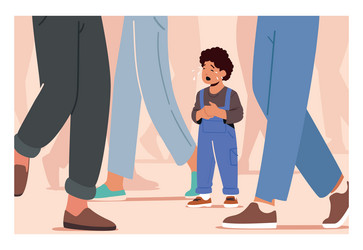 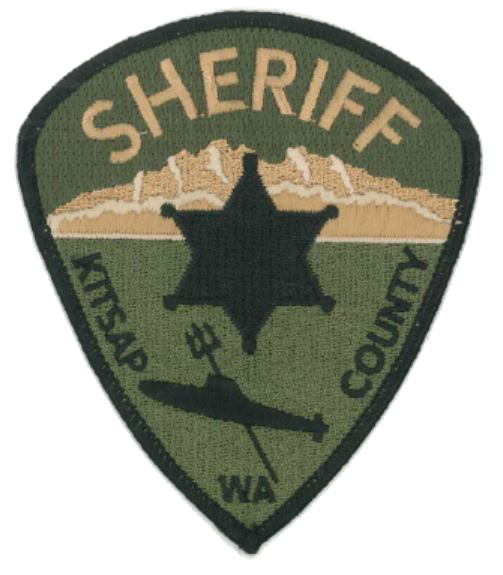 How do I prevent my child from eloping?
Mitigation at home
Get swimming lessons 
Door alarms, video alarms
Child locks
Place stop signs on the doors
Fenced yards

Mitigation in the community 
Have a GPS tracker 
Put it in their favorite shoes
AngleSense, Jiobit Next, Apple watch, Gabb Watch 2, Invoxia
Talk with community partners about your child 
Talk with others on your outing about the emergency plan
“Tag, you’re it” system
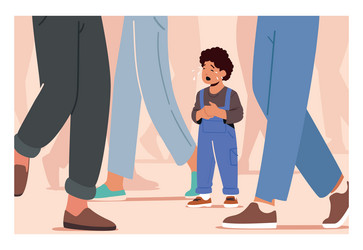 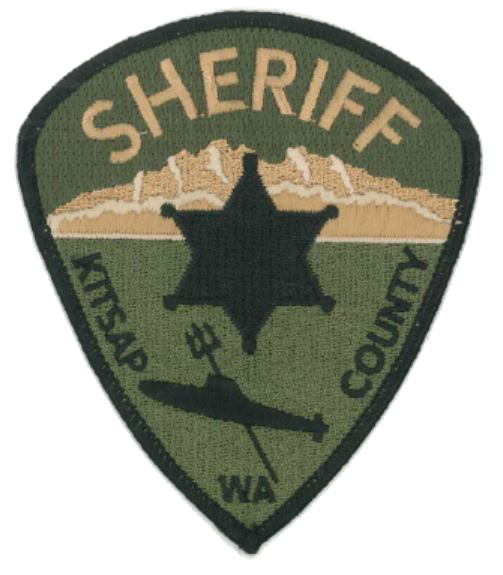 How do I prevent my child from eloping?
Emergency plan
Have recent pictures on your phone and paper copies
Have a list of family, friends, and neighbors you can mobilize if your child absconds
Have a list of places with addresses and phone numbers where your child frequents, likes, or might abscond to
 Be specific to mention dangerous locations first
Have a medical and emergency contact ID bracelet
Try temporary tattoos   
Does the youth like Law Enforcement?
Does the youth answer to their name?
If not, work on this
Practice being lost, like a fire drill